بسمه تعالی
مبحث: هزینه یابی کیفیت
استاد: سیده عاطفه حسینی
www.irhesabdaran.ir
بسیاری از شرکت ها کیفیت محصولاتشان را به عنوان مهمترین ارزش مشتریان و حیاتی ترین معیار کسب مزیت رقابتی می دانند و در پی بهبود آن هستند. هرگونه تلاش برای بهبود کیفیت باید به خوبی بررسی وهزینه های مربوط به آن نیز دقیقا تعیین شود چراکه هدف برنامه های بهبود مستمر فقط براورده کردن نیاز .
مشتریان در خصوص کیفیت نیست بلکه این هدف باید با کمترین هزینه تحقق یابد.


کاهش هزینه های کیفیت زمانی امکان پذیر است که این هزینه ها کاملا تعریف- شناسایی واندازه گیری شوند تا بتوان تصمیمات منطقی و مصممی گرفته شود و مدل و شیوه مورد استفاده مدیران جهت تعریف- اندازه گیری و گزارش هزینه های کیفیت بسیار اهمیت دارد تا اطمینان دهد هزینه های کیفیت به درستی شناسایی- طبقه بندی و گزارش شده اند.

برخی از سازمان ها هزینه های دستیابی به کیفیت مطلوب را معادل هزینه های کیفیت می دانند و برخی دیگر هزینه های عملیاتی واحد کنترل کیفیت( تجهیزات- حقوق و دستمزد وغیره...) را با هزینه های کیفیت یکسان می دانند اما کارشناسان کیفیت هزینه کیفیت را با هزینه هایی که از کیفیت پایین و ا مطلوب محصول ناشی میشود معادل میدانند. برای کار با هزینه های کیفیت باید توجیه مناسبی برای استفاده از ابزار های هزینه های کیفیت به وجود آید و ارزیابی اولیه ای صورت پذیرد.
در این ارزیابی اهدافی مورد توجه هستند که شامل موارد زیرند:
www.irhesabdaran.ir
برای کار با هزینه های کیفیت باید توجیه مناسبی برای استفاده از ابزار های هزینه های کیفیت به وجود آید و ارزیابی اولیه ای صورت پذیرد.
در این ارزیابی اهدافی مورد توجه هستند که شامل موارد زیرند:
 



الف- ارائه اهمیت مسائل کیفی به زبانی که مورد توجه مدیران ارشد قرار گیرد: مدیران ارشد سازمان ها زمانی به اهمیت اصلی مسائل پی میبرند و آنها را در دستور کار خود قرار میدهند که ارزش پولی و مالی آن مورد توجه باشد. مقوله کیفیت به دلیل غیر مادی بودن و ارتباط با مسائل ذهنی بیشتر نیازمند این است که به زبان مشترک(پول) بیان شود.


ب- تعیین نقاط اصلی توجه جهت کاهش هزینه ها: هزینه های کیفیت اهمیت فعالیت های مرتبط با کیفیت را به مدیران سازمان گوشزد میکند و هزینه های نبود کیفیت در سازمان را نشان میدهد و باعث فعالیت تیم های بهبود کیفیت میشود و ابزاری موثر جهت افزایش اثر بخشی سازمان است.
www.irhesabdaran.ir
تعریف هزینه های کیفیت
هزینه های کیفیت از مجموع هزینه های انطباق و هزینه های عدم انطباق حاصل می شوند.
هزینه های انطباق مبالغی است که برای پیشگیری از کیفیت پایین پرداخت می شود مانند هزینه های بازرسی و ارزیابی کیفیت.
هزنه های عدم انطباق هزینه هایی است که به دلیل وجود کیفیت پایین محصولات و خدمات ایجاد می شود مانند هزینه دوباره کاری هزینه های کیفیت شامل 4 مورد است:

1- هزینه هایی که در طول طراحی به کار گیری و نگهداری یک سیستم مدیریت کیفیت رخ میدهد.
2- هزینه منابعی که برای بهبود مستمر در کیفیت تعهد می شود.
3- هزینه های شکست(نقص) سیستم- خدمات و محصولات سازمان.
4- سایر هزینه های ضروری و فعالیت های فاقد ارزش افزوده که برای تهیه محصولی با کیفیت نیاز است.
www.irhesabdaran.ir
تجزیه وتحلیل هزینه های کیفیت رابطه بین فعالیت های بهبود کیفیت و هزینه های بهبود کیفیت و همچنین انتظارات مشتری را تعیین می کند که این موضوع به کاهش هزینه به همراه افزایش در کیفیت کمک می کند پس تخمسن درست هزینه های کیفیت و فواید بهبود کیفیت باید مورد توجه مدیران قرار گیرد.
www.irhesabdaran.ir
تاریخچه تکاملی هزینه های کیفیت:
history
روش های شناسایی و ثبت هزینه های عملیاتی از دیر باز به کار گرفته می شد اما آنچه از دهه 1950 به عنوان هزینه های کنترل کیفیت محسوب می شد تنها هزینه های مستقیم این فعالیت ها بود. برای ارتقائ کیفیت باید کلیه هزینه های کیفیت شناسایی- جمع آوری و دسته بندی شوند تا نظر مثبت مدیران نیز جلب شود. کار روی این مفاهیم نکات زیر را در بر میگیرد:

1-هزینه کیفیت به طور کامل ثبت نمی شود و درصد بیشتری از آنچه گزارش می شود را در بر میگیرد.
2- هزینه های کیفیت نباید تنها در مورد فعالیت های تولدی بلکه برای پشتیبانی هم باید مورد توجه قرار گیرند.
3- پایین بودن سطح کیفیت باعث بروز هزینه های کیفیت زیادی می شود خصوصا هزینه های پس از فروش.

با درک مطالب فوق نیاز به پروژه های بهبود کیفی بیش از پیش احساس شد.
www.irhesabdaran.ir
شناخت – دسته بندی و بهبود در هزینه های کیفیت از مسولیت های مهم بخش کیفیت است که باید با ارائه نسبت های مختلف قابل استخراج از داده های موجود انگیزه ای در مدیران جهت حمایت آنان از پیاده کردن سیستم کیو-سی به وجود آورد.

بهبود کیفیت به غیر از کاهش هزینه ها باعث ایجاد رضایت در مشتری- ایجاد مزیت رقابتی- کاهش دوباره کاری و افزایش ظرفیت توسعه بدان معنا که پرونده در زمان مشابه با منابع کمتر تمام می شود.

ارزش واقعی کیفیت از شرکت های تولیدی ژاپنی ریشه گرفت و با به کار گیری مبانی و برنامه های بهبود کیفیت تویوتا توانسته وجود نقص کیفیت را به نصف کاهش دهد.
www.irhesabdaran.ir
مدل های مختلف هزینه های کیفیت:
تعاریف و مدل های گوناگون از هزینه های کیفیت ارائه شده با هدف کشف رعایت سطحی از کیفیت از سوی سازمان تا هزینه های کیفیت را به حداقل برساند.

مدل های هزینه های کیفیت به 4 گروه طبقه بندی می شوند:

1- مدل پیش گیری- ارزیابی- شکست(پی-ای-اف) یا کرازبی
2- مدل هزینه فرصت
3-مدل هزینه فراین
4- مدل هزینه یابی بر مبنای فعالیت
www.irhesabdaran.ir
www.irhesabdaran.ir
مدل پیشگیری- ارزیابی- شکست  (P-A-F)
فرض مهم این مدل آن است که افزایش هزینه هایپیشگیری و ارزیابی هزینه های شکست را کاهش میدهد و افزایش در هزینه های پیشگیری هزینه های ارزیابی را نیز کاهش می دهند. دکتر جوران معتقد است هزینه های کیفیت شامل هزینه های دستیابی به کیفیت خوب و همچنین شامل هزینه های ناشی از کیفیت بد است.
 گروه های هزینه کیفیت در این مدل به شرح زیر است:

الف. هزینه های شکست شامل: هزینه های شکست(خرابی) درونی و هزینه های شکست برونی(خرابی برون سازمانی)
ب. هزینه های اختیاری: هزینه ارزیابی و هزینه های پیشگیرانه

هزینه های شکست درونی(درون سازمانی)  این هزینه ها مواردی را در بر میگیرد که ایرادات محصول قبل از تحویل را شامل می شود و سازمان به طرق مختلف(بازرسی و ...) به آن پی می برد این گروه شامل:
www.irhesabdaran.ir
$
هزینه های درون ریز یا اسقاطی: که به علت عدم انطباق با مشخصه های تعریف شده ایجاد می شودهزینه های تعمیر و دوباره کاری: مطابقت نداشتن مشخصه های مورد نیاز قابل استفاده نیستند که با تکرار فعالیت انطبق می یابند. هزینه های تحلیل شکست: بررسی علل بروز ایراد محصول.هزینه های تعمیرو باز کاری اقلام معیوب دریافتی: آماده سازی اقلام دریافتی ازتامین کنندگانبازرسی صد در صد: رساندن کالا های آماده شده دارای عیب به حد قابل قبولبازرسی و آزمایش مجدد: در صورتی که محصولی مورد باز کاری قرار گرفتهدرجه  بندی زیر سطح: هزینه ناشی از فروش محصولات با قیمتی پایین تر به دلیل مطابقت نداشتن مشخصه  های آن با محصولات درجه بالاتر.
www.irhesabdaran.ir
هزینه های شکست برونی(برون سازمانی):
این گروه هزیه هایی را شامل میشود که پس از تحویل محصول به مشتری ایجاد می شود و اشکال محصول توسط مشتری نمود پیدا می کند.این گروه شامل: 

- هزینه های ضمانت: هزینه های تعویض تعمیر یا جایگزینی محصول
- هزینه شکایت مشتریان: فعالیت هایی که برای پاسخ گوییبه مشتری و جلب رضایت مستری انجام می شود
- هزینه برگشت محصول : در بر گیرنده هزینه های تعویض تعمیریا جایگزینی است
- تخفیف: هزینه کاهش قیمت که به مشتری به دلیل پذیرش محصول با کیفیت پایین تر داده می شود.
www.irhesabdaran.ir
هزینه ارزیابی:این هزینه برای تعیین مطابقت یا عدم تطابق مشخصه های محصول با مشخصه های کیفی مورد نظر صرف می شود و شامل زیر گروه هایی به شرح زیر است:
بازرسی و ازمایش ورودی ها: هزینه بازرسی و ازمایش مواد اولیه خریداری شده هنگام ورود به شرکت.
بازرسی و ازمایش حین فرایند:کسب اطمینان از اینکه تغییراتدر خروجی مطابق با نیازمندیهای طبقه ندی است.
بازرسی و ازمایش نهایی: تشخیص قابلیت ارائه محصول به مشتری.
ممیزی های کیفیت: هزینه فعالیت های ممیزی در مورد محصول که به منظور کسب اطمینان از صحت انجام بازرسی و ازمون ها انجام می شود.
کنترل تجهیزات بازرسی و اندازه گیری:شامل هزینه استهلاک و تدارک تجهیزات.
تامین مواد و خدمات:خدمات مورد نیاز برای انجام بازرسی.
بررسی کیفیت موجودی: هزینه های مربوط به بررسی کیفیت موجودی هایی که در انبار شرکت نگهداری می شوند.
www.irhesabdaran.ir
هزینه های پیشگیرانه: هزینه فعالیت هایی که برای پیشگیری از رخداد  ایرادات صرف می شوند. در واقع این اطمینان که فرایند ها خدمات با کیفیت تولید می کنند را می دهند. زیر گروه آنان شامل:
هزینه طرح ریزی کیفیت: هزینه تهیه طرح های کیفیت و سیستم های اطلاعاتی کیفی

هزینه آموزش: هزینه آماده سازی و اجرای دوره آموزشی

هزینه های طراحی و کنترل فرایند:هزینه فعالیت های مرتبط با بررسی قابلیت ها و توانایی های فرایندها وبازرسی هایی که در یک خط تولید شکل می گیرند.

هزینه های گزارش دهی: گزارش دهی کیفیت- وضعیت کیفی محصول- بازرسی و آزمایشی که در بر گیرنده هزینه هاست.

هزینه های ارزیابی پیمانکاری فرعی: که تامین کننده قطعات مورد استفاده اند پیش از خرید مورد ارزیابی قرار میگیرند. 

ه
نکاتی که در مورد گروه های پی ای اف باید در نظر گرفت:هزینه های فوق بدون توجه به اینکه از سوی چه فرد یا واحدی انجام میشود به عنوان هزینه های کیفیت منظور می شوند.1- این تعاریف با وضع سازمانمطابقت و در صورت نیاز تصحیح شوند.2- گروه هایی که موجب صرفه جویی بیشتر در هزینه ها میشود مشخص می گردد.3- تعاریف فوق باید از سوی مدیران سازمان تایید و بیش از جمع اوری اطلاعات در مورد انها توافق شود.4- هزینه های کیفیت بحث انگیز شناسایی در مورد توافق قرار گیرند.5- هزینه های پنهان کیفیت باید شناسایی و مشخص شود که ایا میخواهیم جزو هزینه های کیفیت محسوب شوند یا نه.برخی از انها شامل هزینه طراحی مجدد- هزینه ساخت قطعات اضافی- هزینه تغییر فرایند تولید به دلیل ناتوانی در بر اوردن نیاز ها.
www.irhesabdaran.ir
PART 2
www.irhesabdaran.ir
مدل هزینه یابی فرایندی
مدل انطباق و عم اطباق کرازبی در سال 1979 مطرح شد. این مدل در حقیقت هزینه های کیفیت را ناشی از فعالیت های کیفی میداند.
فعالیت های کیفی: فعالیت هایی که در جهت بهبود کیفیت محصولات- خدمات و فرایندها انجام می شوند.

فعالیت های کیفی:   1. فعالیت هایی که برای بار اول انجام می شوند (در جهت بهبود کیفیت).
     دو نوع اند       2. فعالیت هایی فعالیت هایی که در جهت رفع نقص ها دوباره کاری ها وغیره انجام                             می شوند(پس از حصول سطح کیفیت پایین).
www.irhesabdaran.ir
هزینه فرصت یا نامشهودتقسیم بندی هزینه های فرصت ساندووال وبراویدز 1998 :
(سود های به دست نیامده و درآمد های تحقق نیافته)
www.irhesabdaran.ir
مدل هزینه های فراینداین مدل راراس در سال 1977 بیان کرد ولی مارش اولین کسی بود که در سال 1989 آن را به کاربرد. این مدل به جای تکیه بر محصولات یا خدمات بر فرایندها تمرکز دارد.                                               باید فرایند ها مجدد طراحی شوند         باید برای فرایند پیشگیری هزینه بیشتری                                    هزینه فرایند = هزینه های انطباق + هزینه های عدم انطباق
هزینه انطباق: هزینه های واقعی فرایند تولید محصولات یا خدمات که از استاندارد های لازم برخوردار است.

هزینه عدم انطباق: هزینه نقصان فرایند هایی که به دلیل عدم تطابق با استانداردها ایجاد می شوند.
www.irhesabdaran.ir
هزینه یابی بر مبنای فعالیت
سیستم های سنتی حسابداری گزارش های صحیح و موثری در خصوص معیار های کیفیت ارائه نمیدهند همچنین این سیستم ها نمی توتنند اطلاعات کیفیتی مناسبی فراهم کنند بنا براین فواید ناشی از بهبود کیفیت قابل اندازه گیری نخواهد بود.
سیستم های سنتی حسابداری و هزینه یابی هزینه ها را بر اساس طبقات هزینه طبقه بندی می کنند در حالیکه در سیستم هزینه یابی کیفیت باید اطلاعات بر اساس فعالیت ها ارائه شود. حتی در سیستم سنتی چگونگی تخصیص هزینه های سربار به هزینه های کیفیت نا صحیح هستند.

تسای 1998در تحقیق خود چهارچوبی را بیان کرد که در آن سیستم هزینه یابی بر مبنای فعالیت و هزینه یابی کیفیت ادغام می شوند تا اطلاعات مالی و غیر مالی در خصوص هزینه ها فراهم گردد.

هدف این سیستم آن بود که فعالیت های فاقد ارزش افزوده حذف و بهبودمستمردرفرایند هاو کیفیت دنبال شود تا هیچ محصول معیوبی ایجاد نشود.
www.irhesabdaran.ir
مدل کوه یخ
دیل و پلانکت 1995:


-هزینه های گارانتی
-هزینه های اضافه کاری ناشی از ضعف کیفیت
-هزینه های دوباره کاری


-هزینه های مشتریان
-هزینه های بهبود برنامه کیفی
-کنترل فرایند
-وفاداری مشتری
-ارزیابی کیفیت


هزینه های پنهان فراموش نشوند
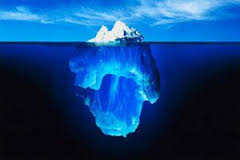 www.irhesabdaran.ir
مقدار بهینه هزینه های کیفیت
برای هزینه های کیفیت در شرکت ها مقدار بهینه ای تعریف نشده است اما میتوان برای صنایع مختلف با توجه به پیچیدگی محصول شاخص هایی در نظر گرفت. 
 
اهم شاخص ها:
1- هرچه محصول ساده تر باشد مجموع هزینه کیفیت آن کمتر است و بالعکس.
2- معمولا در تمام صنایع بیشترین سهم از هزینه های کیفیت را هزینه های شکست(داخلی و خارجی) تشکیل میدهند.
3- و کمترین سهم را هزینه های پیشگیرانه دارا هستند.
www.irhesabdaran.ir
مدل اقتصادی هزینه های کیفیت
رابطه ای بین هزینه های شکست- هزینه های ارزیابی و پیشگیرانه و مجموع هزینه ها وجود دارد که میتوان 
از آن به عنوان مدل اقتصادی هزینه های کیفیت یاد کرد.



نکته: هزینه های ارزیابی و پیشگیرانه در مقابل هزینه های شکست(داخلی و خارجی) قرار دارند.

به این معنا که هرچه سازمان بیشتر روی پیشگیری و ارزیابی هزینه صرف کند مقدار شکست های داخلی و خارجی آن کاهش می یابد. اما بین چگونگی هزینه کردن و کاهش متقابل ارتباط خطی وجود ندارد و در یک نقطه این دو منحنی به نقطه بهینه خود میرسند و از آن به بعد تاثیر معکوس خواهند داشت.
www.irhesabdaran.ir
مدل اقتصادی هزینه های کیفیت در شرکت های با فرایند در حال توسعه:
www.irhesabdaran.ir
مدل اقتصادی هزینه های کیفیت در شرکت های با فرایند سنتی:
www.irhesabdaran.ir
مثال1: تابع زیان تاگوچیداده های سوال: K= 20000     T=0.20   N=30000     ضریب هزینه های خارجی و داخلی=5شماره واحد          قطر واقعی ورقه پلاستیکی      1                               0.23      2                               0.22      3                               0.18      4                               0.19
1- میانگین زیان هر واحد؟
2- کل هزینه مخفی؟
3- هزینه های خارجی اندازه گیری شده؟
4- درباره تفاوت دو هزینه توضیح دهید؟
 = فرمول زیان تاگوچی K(Y-T) به توان2
9*30000=270000
هزینه های اندازه گیری شده = هزینه های مخفی
         K-1
270000/4=67500  هزینه های اندازه گیری شده
هزینه های اندازه گیری قابل مشاهده هستند ودر سوابق حسابداری ثبت می شوند.
هزینه های مخفی همان هزینه های فرصت هستند و ثبت نمی شوند.
www.irhesabdaran.ir
مثال2: طبقه بندی هزینه های کیفیت
تقلب: اگر هزینه ای خرابی (داخلی یا خارجی) بود متغیر واگر پیشگیری بود ثابت است
www.irhesabdaran.ir
پایان
ارائه دهندگان: رویا اکبری- مونا آبکار
تاریخ: 05/09/1394
www.irhesabdaran.ir